Figure 2. The regions showing significant increase of rCBF (when comparing VDT to VMT) overlaid on MRI images that were ...
Cereb Cortex, Volume 15, Issue 6, June 2005, Pages 796–801, https://doi.org/10.1093/cercor/bhh180
The content of this slide may be subject to copyright: please see the slide notes for details.
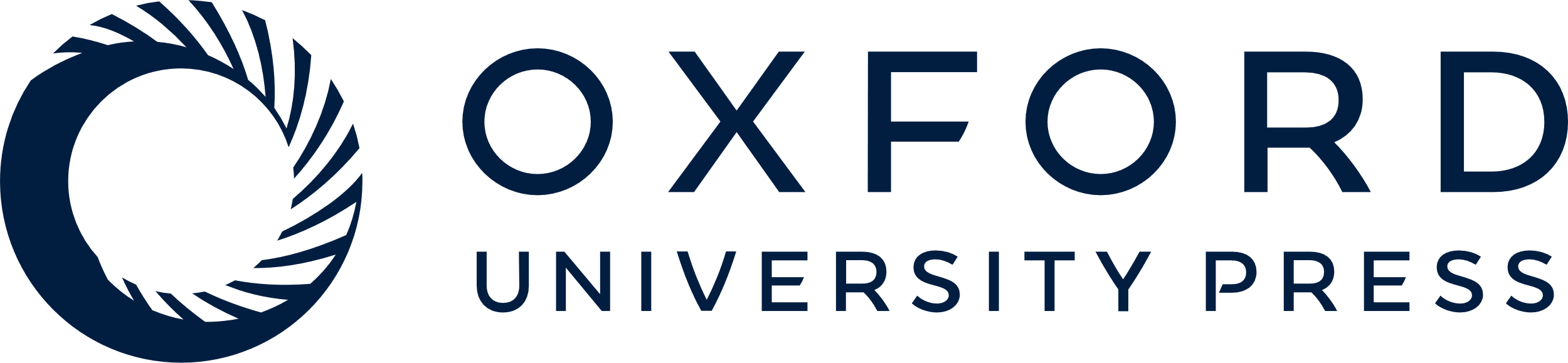 [Speaker Notes: Figure 2. The regions showing significant increase of rCBF (when comparing VDT to VMT) overlaid on MRI images that were aligned with the orbitomeatal (OM) line (a, monkey A; c, monkey B). Graphs indicate percent increases of rCBF over the VMT level of regions indicated by arrows on the corresponding slices (b, monkey A; d, monkey B) in the pre-LS (yellow columns) and LS (red columns) conditions. Z-scores of each region are as follows: OFC (4.42), LPFC (3.48), Pu (4.60) and AIT (3.43) in monkey A, and OFC (4.03), LPFC (3.46), Pu (4.13) and AIT (4.93) in monkey B. LPFC, the lateral prefrontal cortex; OFC, the orbitofrontal cortex; Cd, the caudate nucleus; Pu, the putamen; and AIT, the anterior inferotemporal cortex.


Unless provided in the caption above, the following copyright applies to the content of this slide: Cerebral Cortex V 15 N 6 © Oxford University Press 2004; all rights reserved]